Алгоритм проведения СО и МА
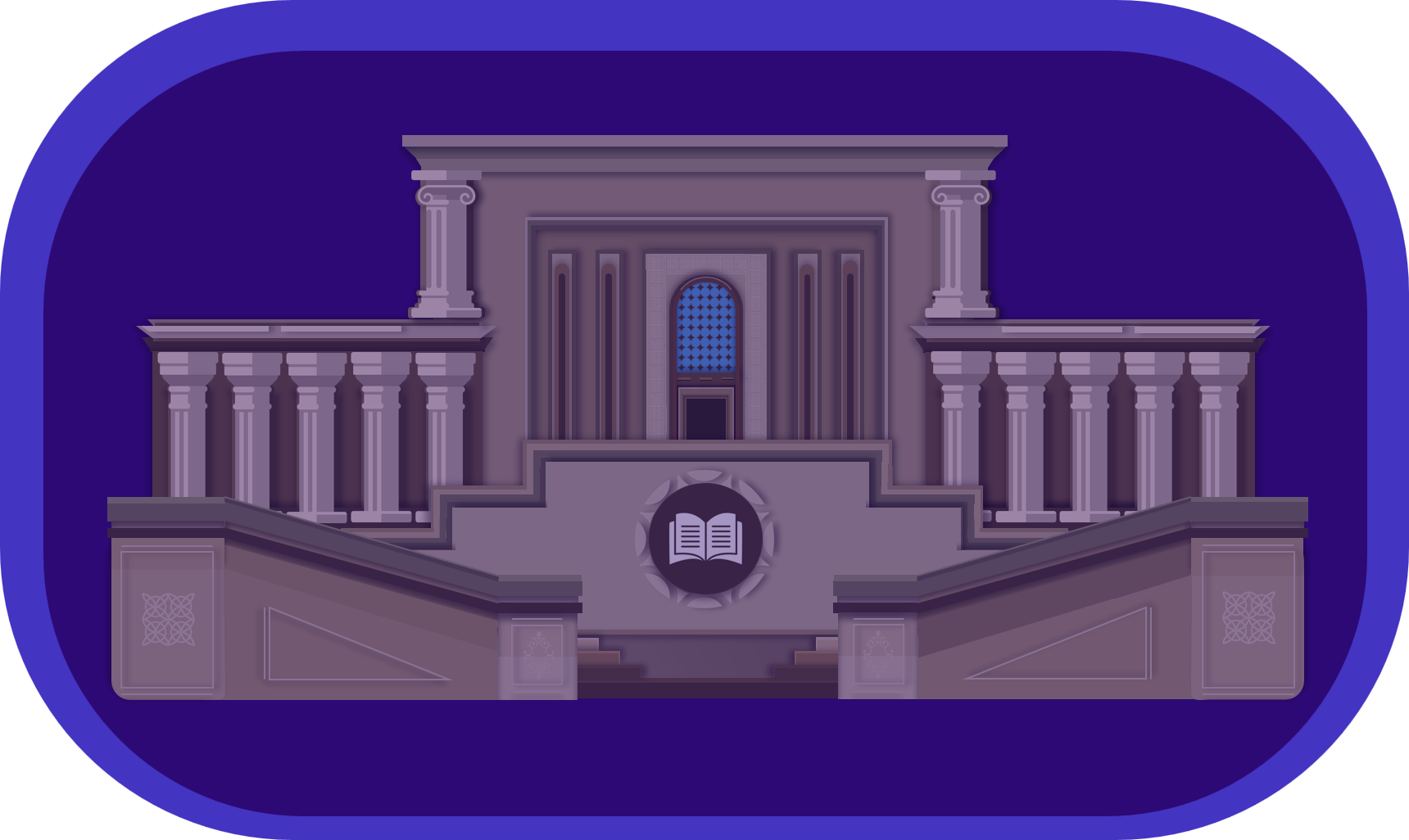 PICO (TS)
Постановка цели исследования
Использование чек-листа PRISMA
Регистр PROSPERО
Формулировка критериев включения и невключения
Публикация статьи с методологией
MEDLINE
eLibrary
Фиксирование дизайна исследования
ROBINS
Rob2 Tool
Scopus
Выбор источников литературы как минимум в 2 научных базах
Newcastle-Ottawa
CINAHL database
Оценка систематических ошибок
a. В оригинальных публикациях
Embase
Cochrane Collaboration
b. Поиска публикаций
Web of Science
Funnel plot (Воронкообразный график)
тест Эггера
Оценка гетерогенности объединенных данных (или результатов)
Обобщённый эффект исследования
Другие методы
Применение математических моделей со случайным и фиксированным эффектом
Графический инструмент: forest plot
Тау метод
I2 методы
Марцевич С. Ю., Навасардян А. Р., Лобастов К. В. и др. Систематический обзор и метаанализ: критический взгляд на методологию проведения. Рациональная Фармакотерапия в Кардиологии. 2023;19(4):382-397. DOI:10.20996/1819-6446-2023-2923. EDN WHYFSZ
Диаграмма поиска литературы (диаграмма PRISMA)
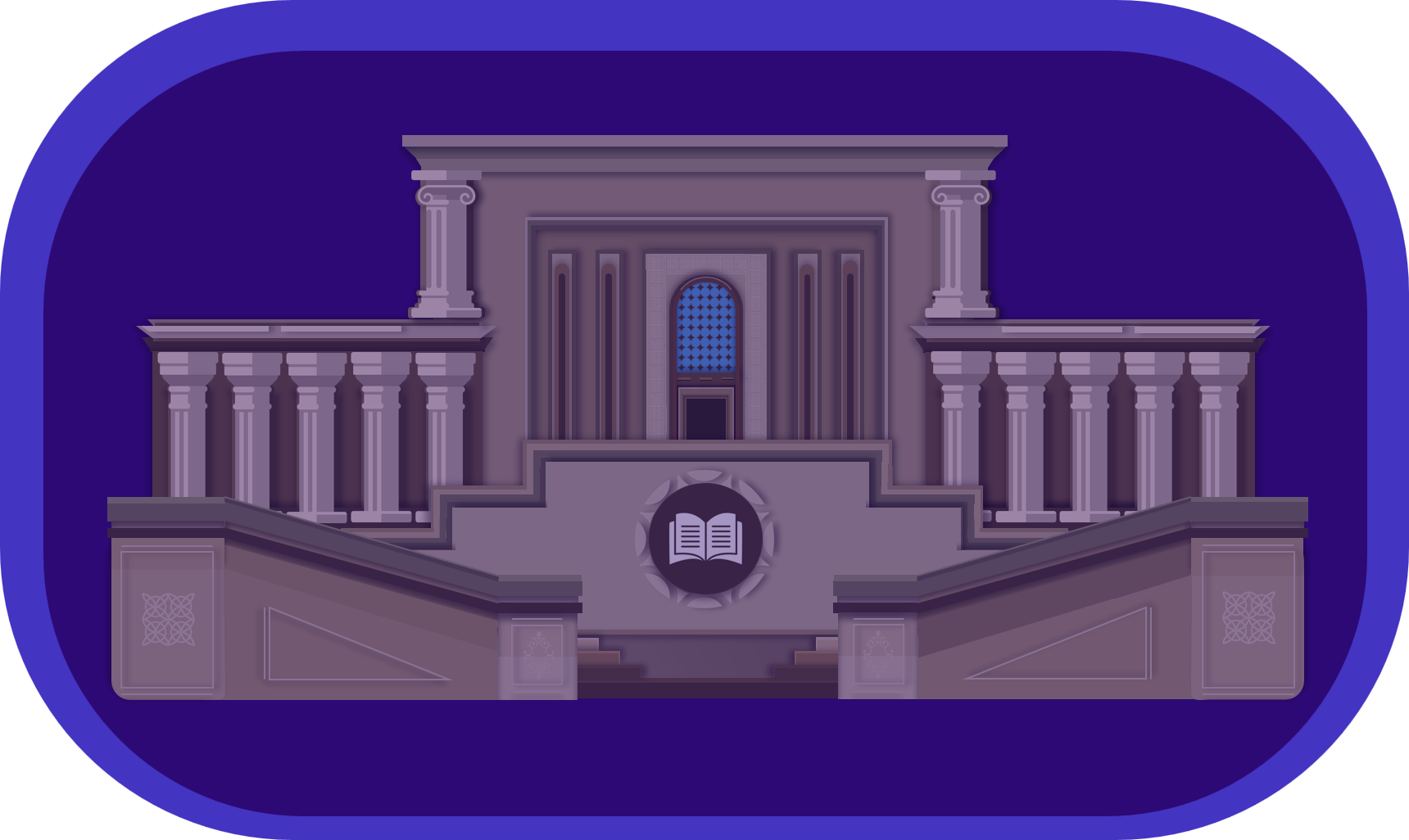 Подходящие статьи, полученные с помощью поиска в заявленных базах данных (n=3000)
Идентифи-кация
Статьи после удаления дубликатов (n=2000)
Статьи, отсортированные по названию и абстракту (n=1900)
Скрининг
Статьи, исключенные на уровне  названия и аннотации (n=1600)
Полнотекстовые статьи, проверенные по критериям включения (n=300)
Соответствие критериям включения
Исключено 290 статей
- несоответствующий дизайн: 50
- несоответствующая популяция: 40
- несоответствующий язык: 150
- неоригинальная работа: 50
Исследования, включенные в качественный анализ (n=10)
Включенные
Исследования, включенные в количественный анализ (метаанализ) (n=10)
Марцевич С. Ю., Навасардян А. Р., Лобастов К. В. и др. Систематический обзор и метаанализ: критический взгляд на методологию проведения. Рациональная Фармакотерапия в Кардиологии. 2023;19(4):382-397. DOI:10.20996/1819-6446-2023-2923. EDN WHYFSZ
Воронкообразный график (funnel plot) для оценки предвзятости публикации СО и МА
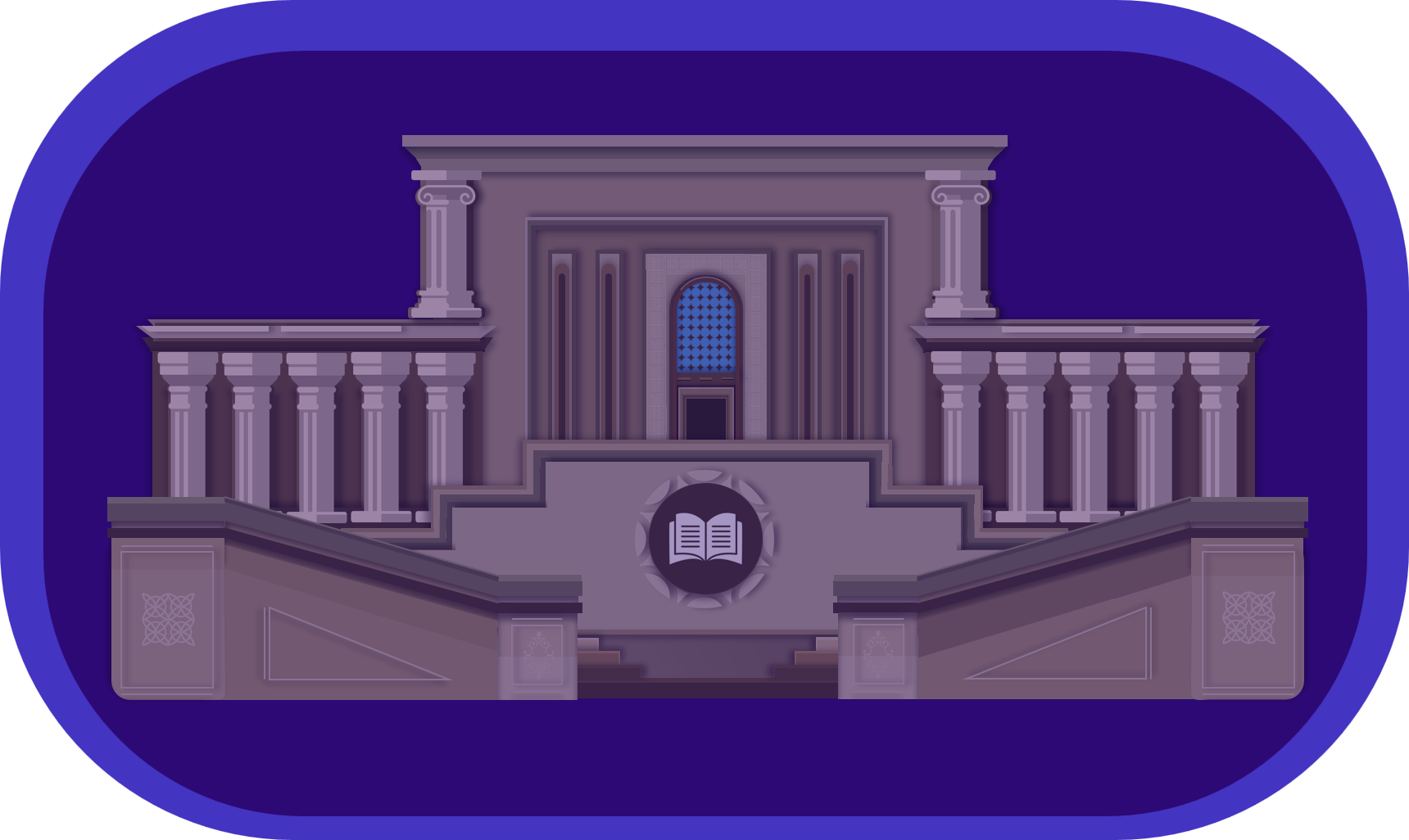 Крупные исследования, имеющие большой вес и низкую SE
0.00
0.05
Стандартная ошибка, SE
Небольшие исследования,
 имеющие низкий вес и высокую SE
0.10
0.15
Размер эффекта
Размер эффекта
0.6
0.4
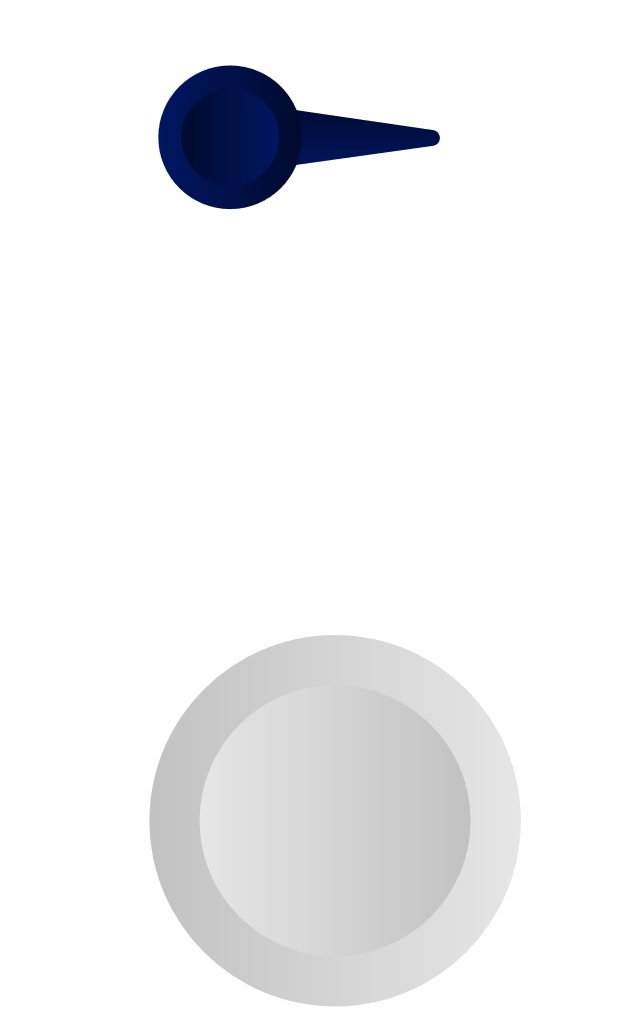 0.2
0.8
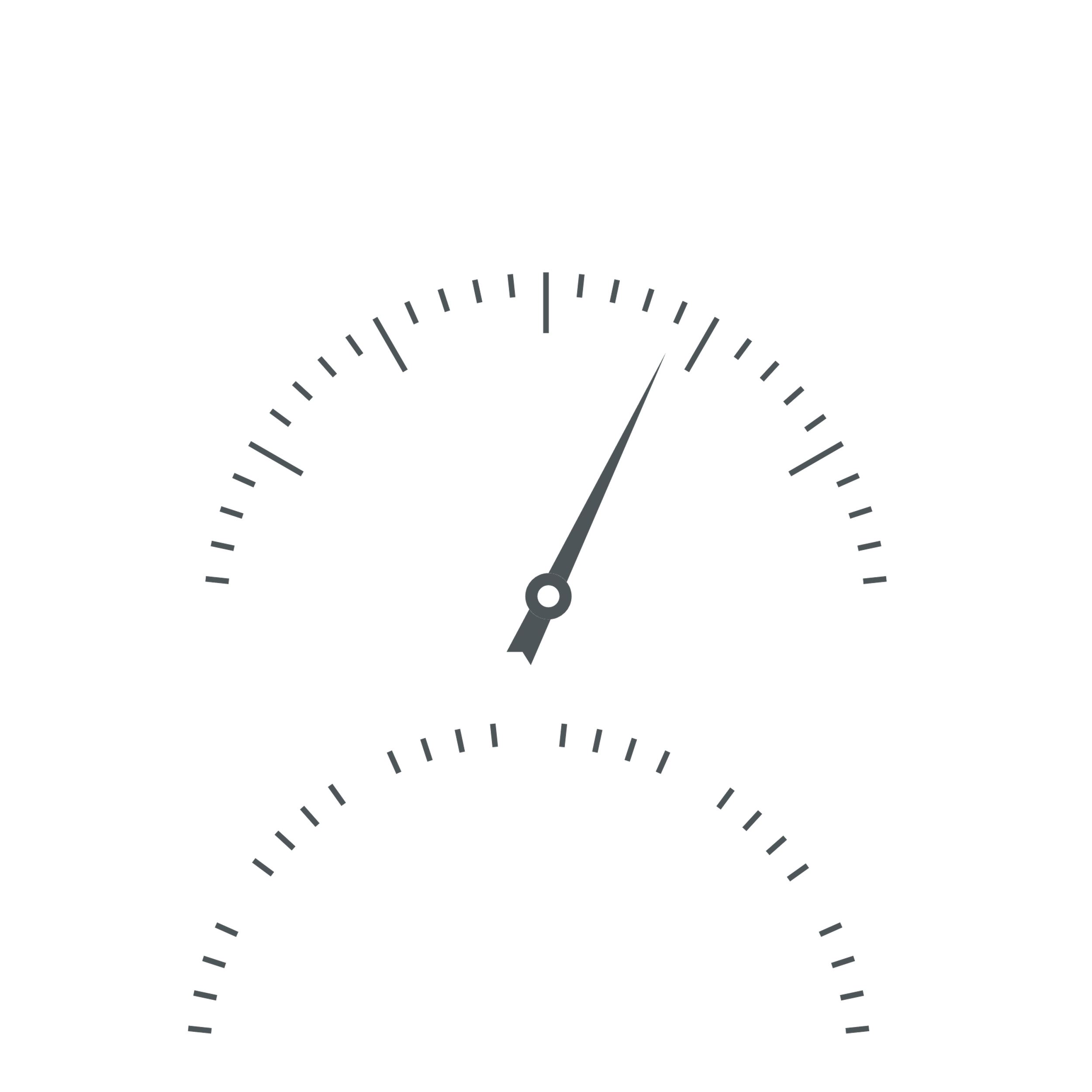 max
min
Марцевич С. Ю., Навасардян А. Р., Лобастов К. В. и др. Систематический обзор и метаанализ: критический взгляд на методологию проведения. Рациональная Фармакотерапия в Кардиологии. 2023;19(4):382-397. DOI:10.20996/1819-6446-2023-2923. EDN WHYFSZ
Инструмент (Rob 2 tool) для оценки риска систематической ошибки в РКИ
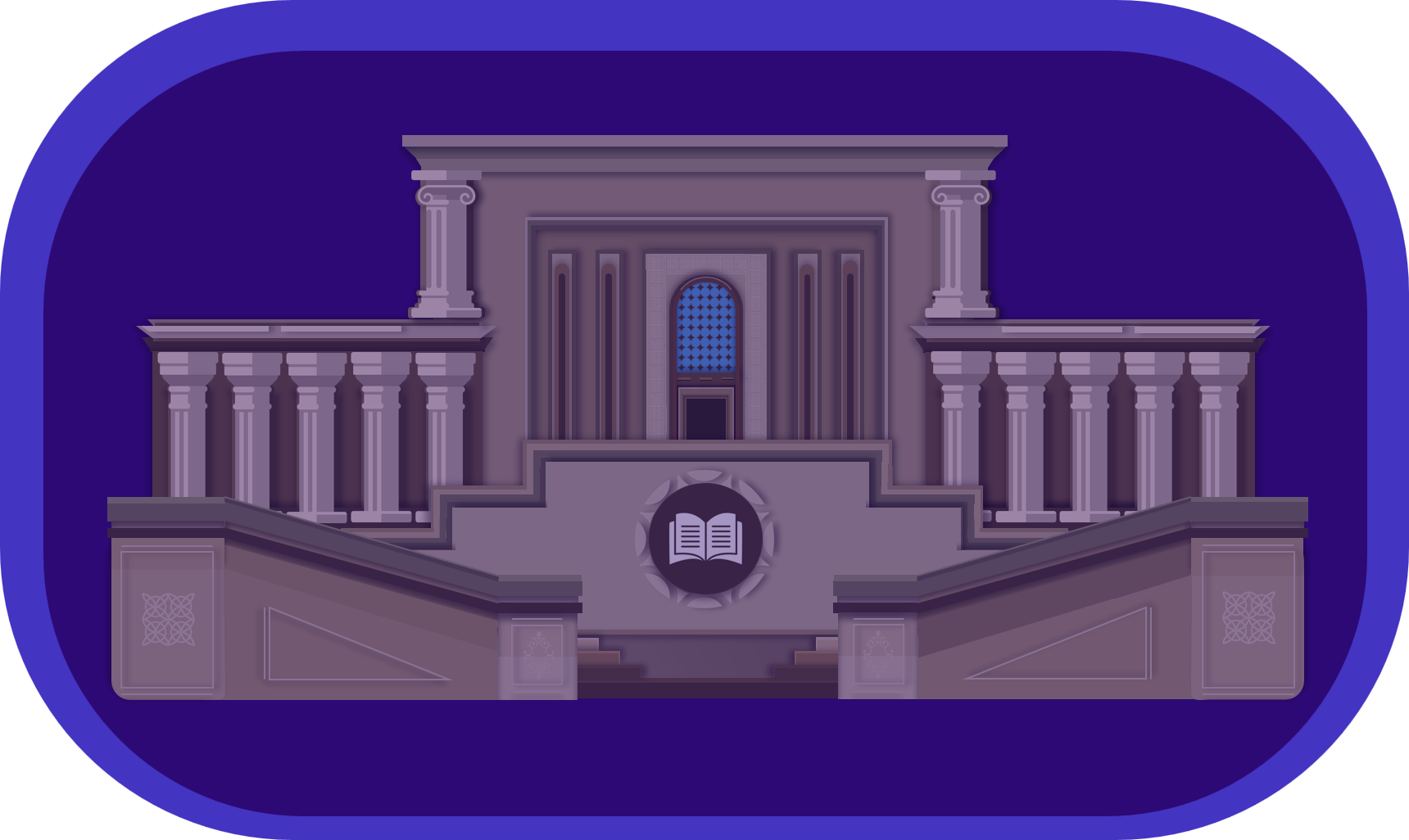 Генерация случайных последовательностей 
(Ошибка отбора)
Сокрытие распределения 
(Ошибка отбора)
Ослепление участников и исследователей 
(Ошибка, связанная с ходом исследования)
Ослепление оценки данных
(Ошибка выявления)
Неполные данные 
(Ошибка, связанная с 
выбытием участников)
Выборочная отчетность 
(Ошибка в отчетности)
Другая ошибка
Марцевич С. Ю., Навасардян А. Р., Лобастов К. В. и др. Систематический обзор и метаанализ: критический взгляд на методологию проведения. Рациональная Фармакотерапия в Кардиологии. 2023;19(4):382-397. DOI:10.20996/1819-6446-2023-2923. EDN WHYFSZ
Риск систематических ошибок в зависимости от дизайна включенных исследований
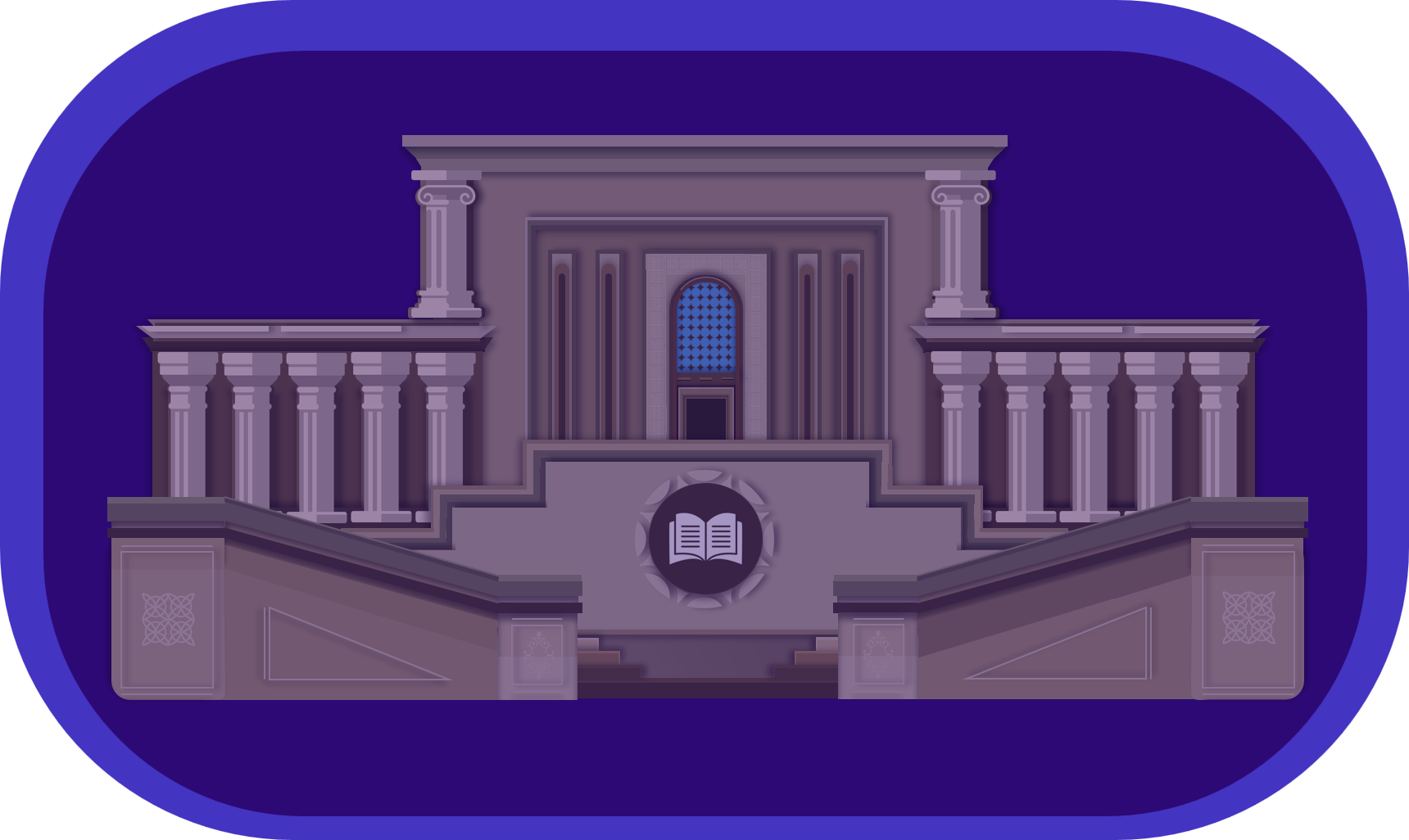 min
Регистрационные РКИ по одному показанию (одной популяции пациентов)
Все опубликованные РКИ по одному показанию (одной популяции пациентов)
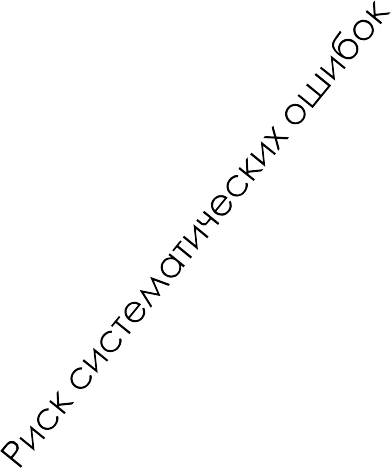 РКИ по разным показаниям (популяциям пациентов)
Риск cистематических ошибок
СО и МА, включающие
РКИ и крупные проспективные исследования по одному показанию (одной популяции пациентов)
РКИ и крупные проспективные исследования по разным показаниям (популяциям пациентов)
РКИ и другие виды проспективных исследований
max
РКИ и другие виды проспективных и ретроспектиных исследований
Марцевич С. Ю., Навасардян А. Р., Лобастов К. В. и др. Систематический обзор и метаанализ: критический взгляд на методологию проведения. Рациональная Фармакотерапия в Кардиологии. 2023;19(4):382-397. DOI:10.20996/1819-6446-2023-2923. EDN WHYFSZ
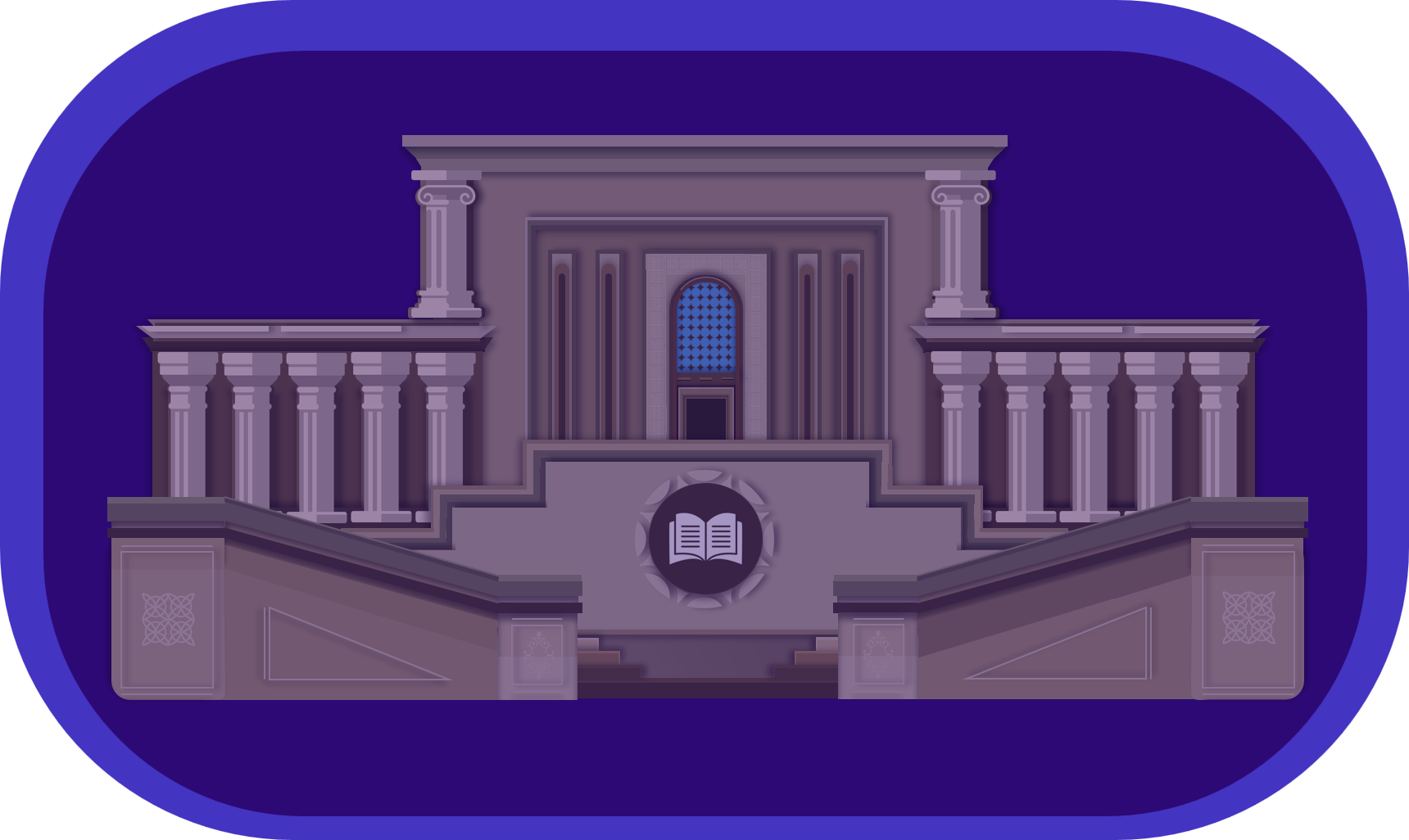 Критерии поиска/включения в систематический обзор (рисунок 1)
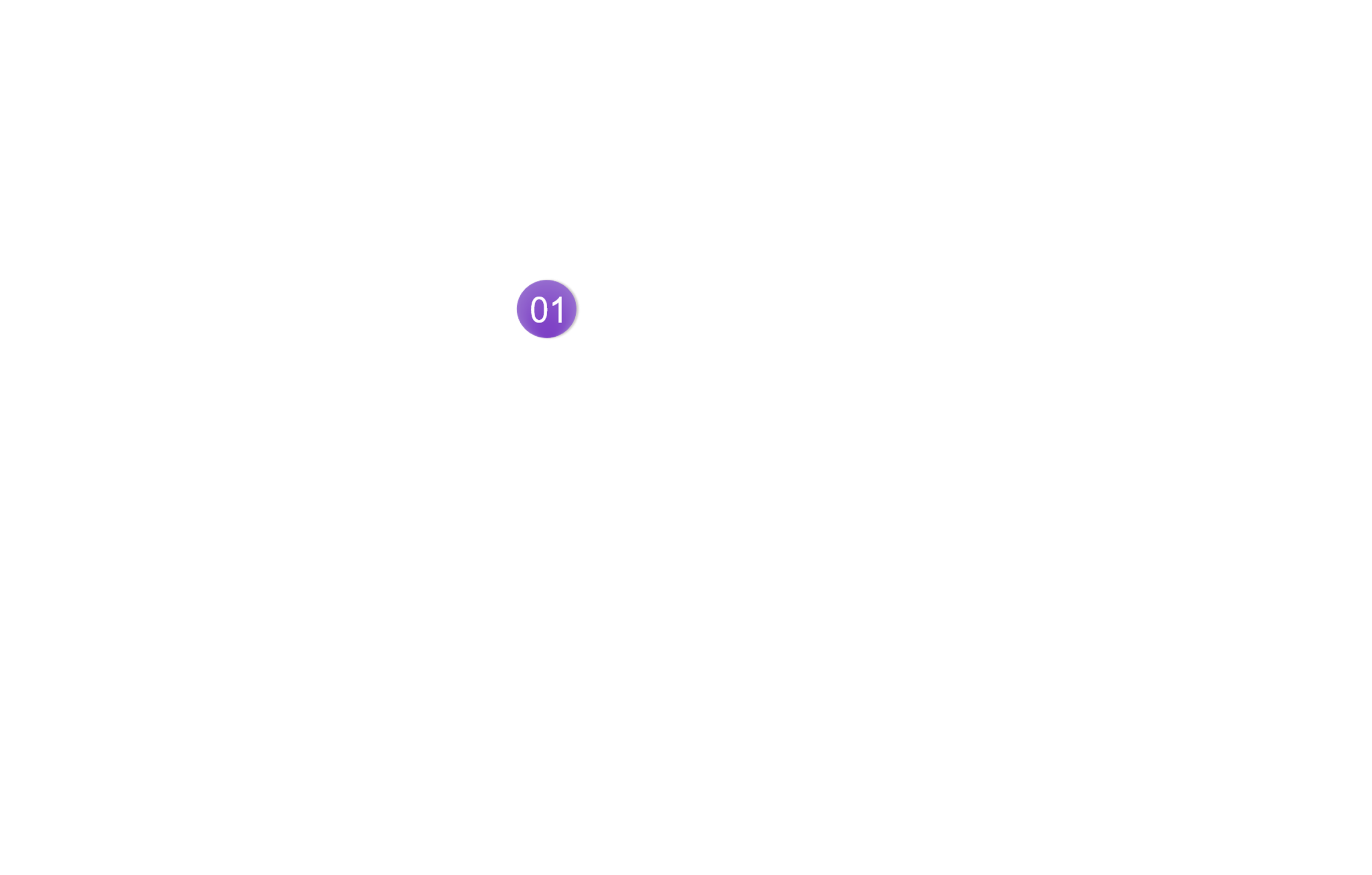 Пациенты
 в группе
 препарата Е
Пациенты  в исследуемых
 группах
События
События
Препарат А
95% ДИ  0,75 (0,25 – 1,25)
Результаты всех регистрационных РКИ новой группы препаратов у пациентов с заболеванием Х
250
3460
200
3500
Препарат Б
95% ДИ 0,81 (0,34 – 1,65)
190
3100
160
3150
Препарат С
95% ДИ 0,60 (0,17 – 1,15)
Индекс гетерогенности
I2 = 15%
120
80
2810
2800
Общий эффект
95% ДИ 0,70 (0,55 – 1,19)
9420
560
9400
440
Превосходство новых препаратов
1
Превосходство старого препарата (препарат Е)
Марцевич С. Ю., Навасардян А. Р., Лобастов К. В. и др. Систематический обзор и метаанализ: критический взгляд на методологию проведения. Рациональная Фармакотерапия в Кардиологии. 2023;19(4):382-397. DOI:10.20996/1819-6446-2023-2923. EDN WHYFSZ
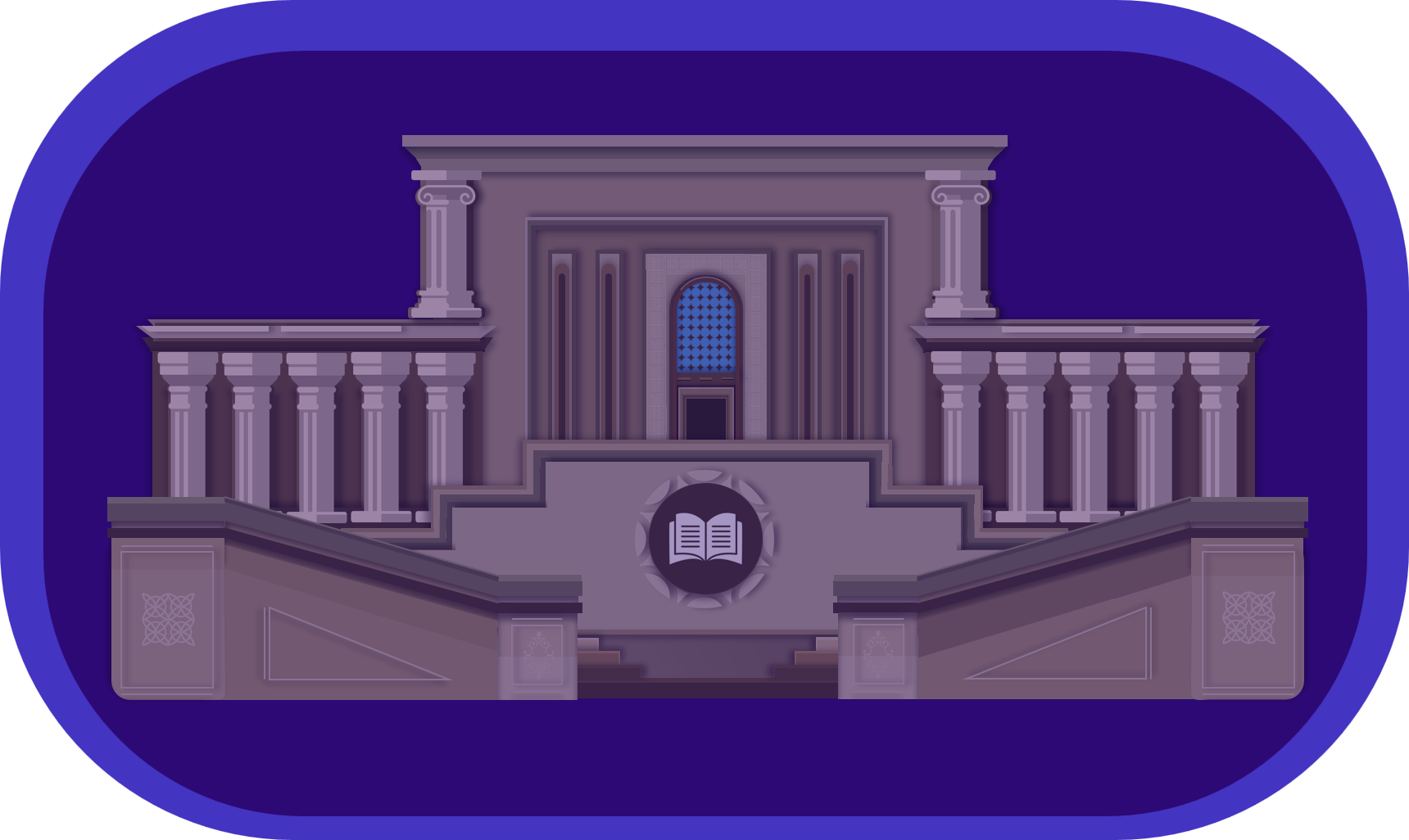 Критерии поиска/включения в систематический обзор (рисунок 2)
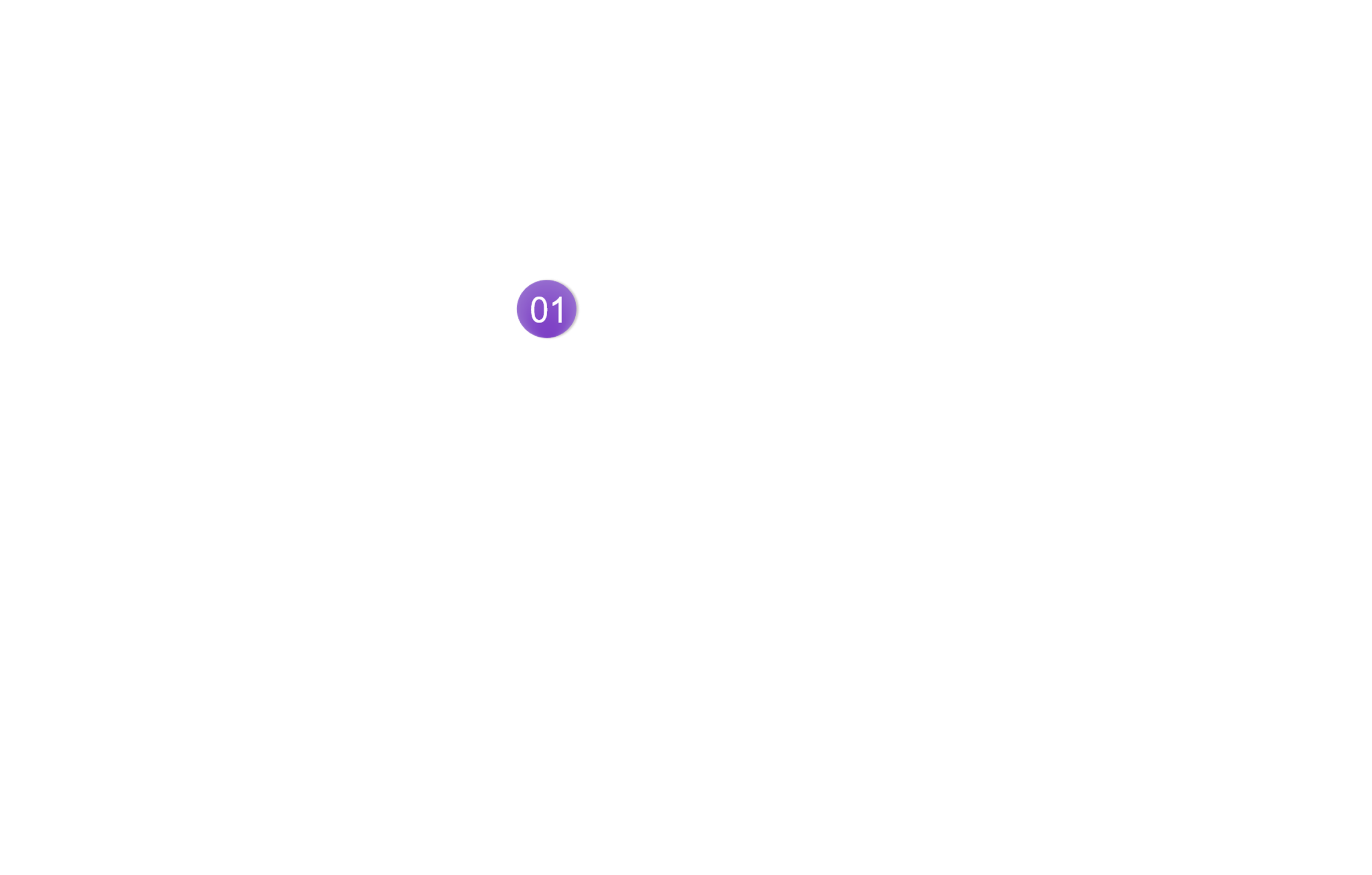 Пациенты
 в группе
 препарата Е
Пациенты  в исследуемых
 группах
События
События
Препарат А
95% ДИ  0,75 (0,25 – 1,25)
Результаты всех регистрационных РКИ новой группы препаратов у пациентов с заболеванием Х
250
3460
200
3500
Препарат Б
95% ДИ 0,81 (0,34 – 1,65)
190
3100
160
3150
Препарат С
95% ДИ 0,60 (0,17 – 1,15)
Индекс гетерогенности
I2 = 15%
120
80
2810
2800
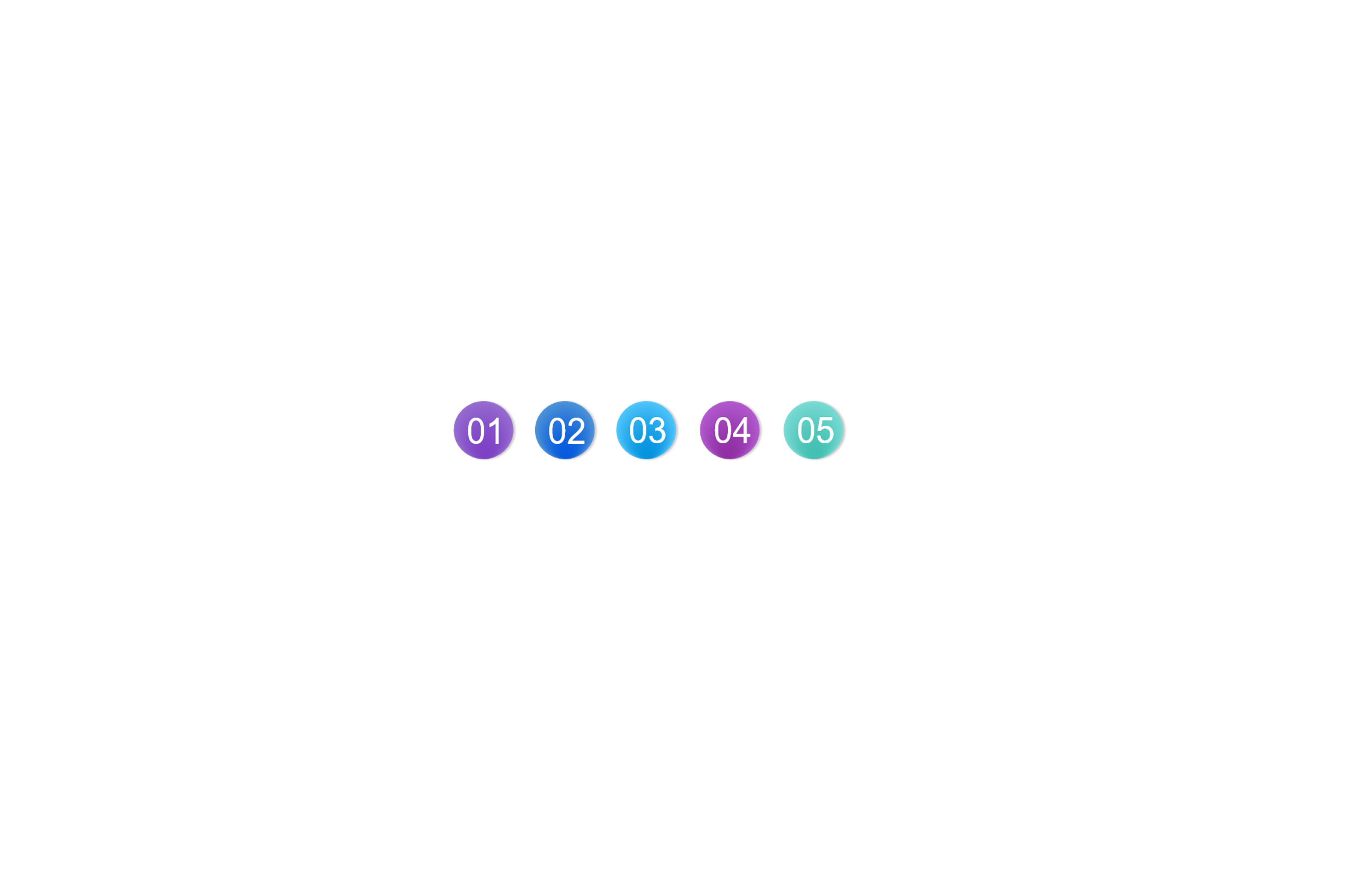 Результаты РКИ новой группы препаратов с 2012 года по настоящее время у пациентов с заболеванием Х
95% ДИ 0,55 (0,1 – 1,02)
Препарат Б
95% ДИ 1,3 (0,87 – 1,62)
Препарат С
255
55
250
20
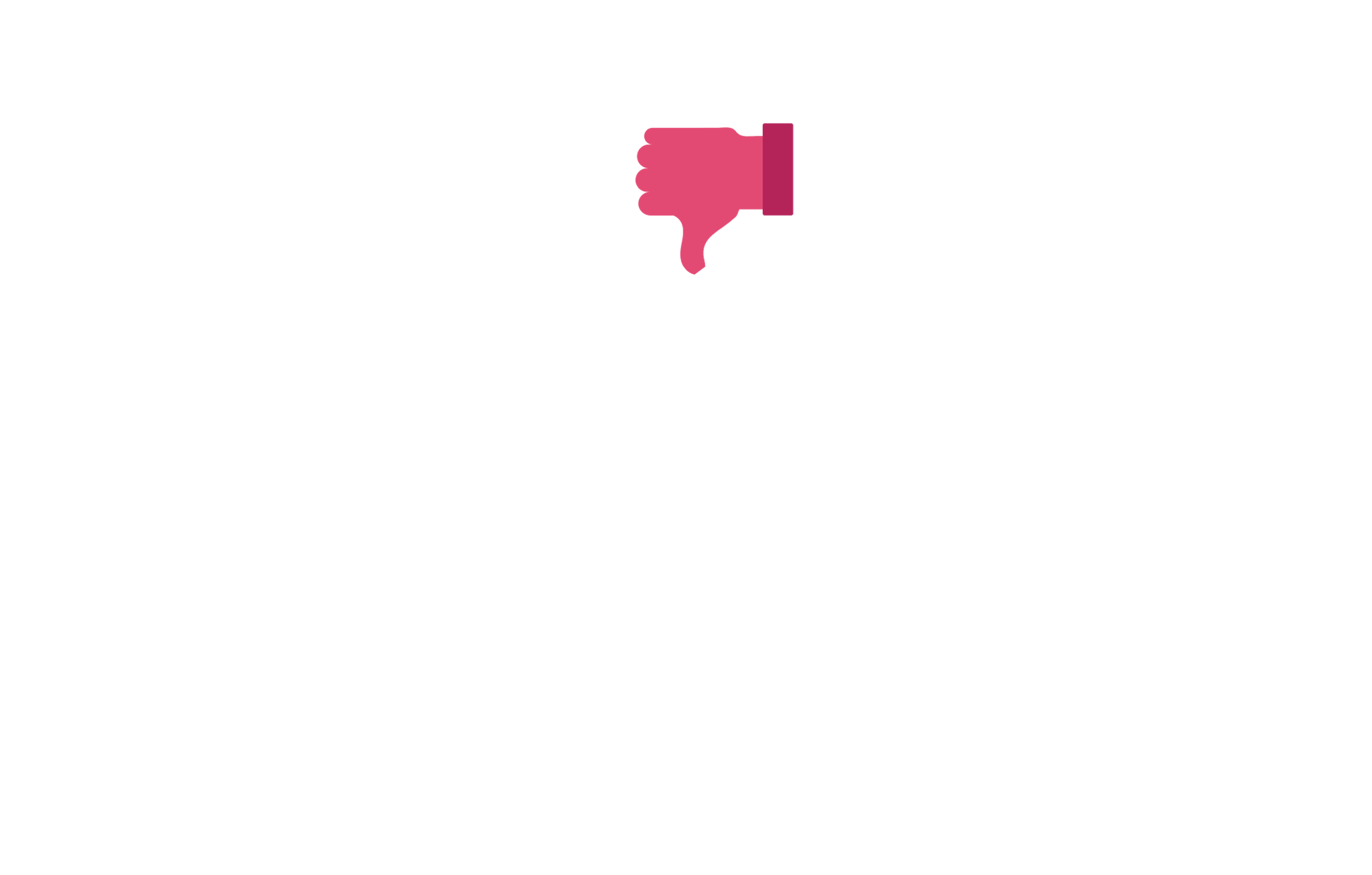 100
98
8
19
95% ДИ 0,55 (0,1 – 1,02)
Препарат С
210
Индекс гетерогенности
I2 = 24%
26
36
210
Общий эффект
95% ДИ 0,60 (0,40 – 1.02)
646
9875
515
9958
Превосходство новых препаратов
1
Превосходство старого препарата (препарат Е)
Марцевич С. Ю., Навасардян А. Р., Лобастов К. В. и др. Систематический обзор и метаанализ: критический взгляд на методологию проведения. Рациональная Фармакотерапия в Кардиологии. 2023;19(4):382-397. DOI:10.20996/1819-6446-2023-2923. EDN WHYFSZ
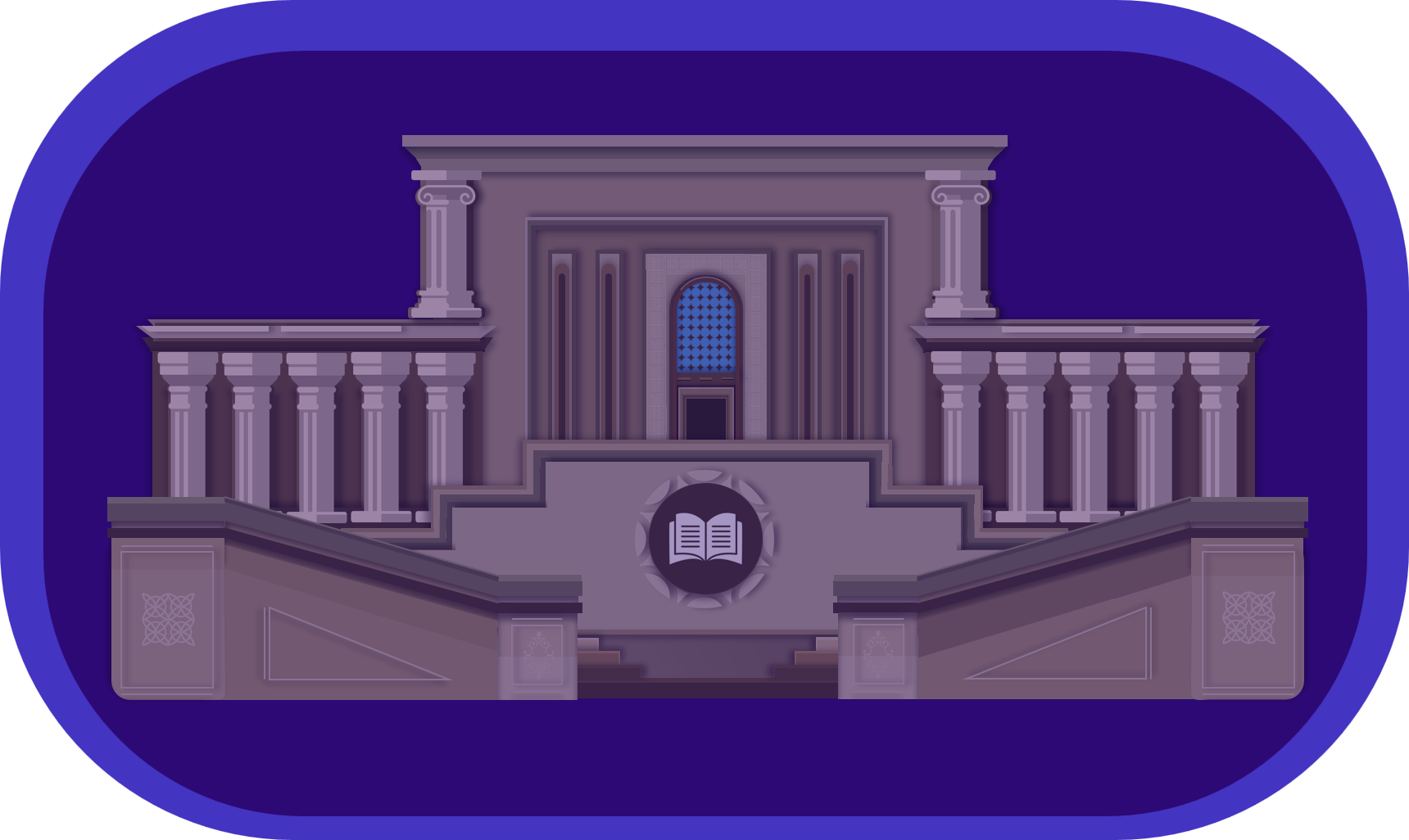 Критерии поиска/включения в систематический обзор (рисунок 3)
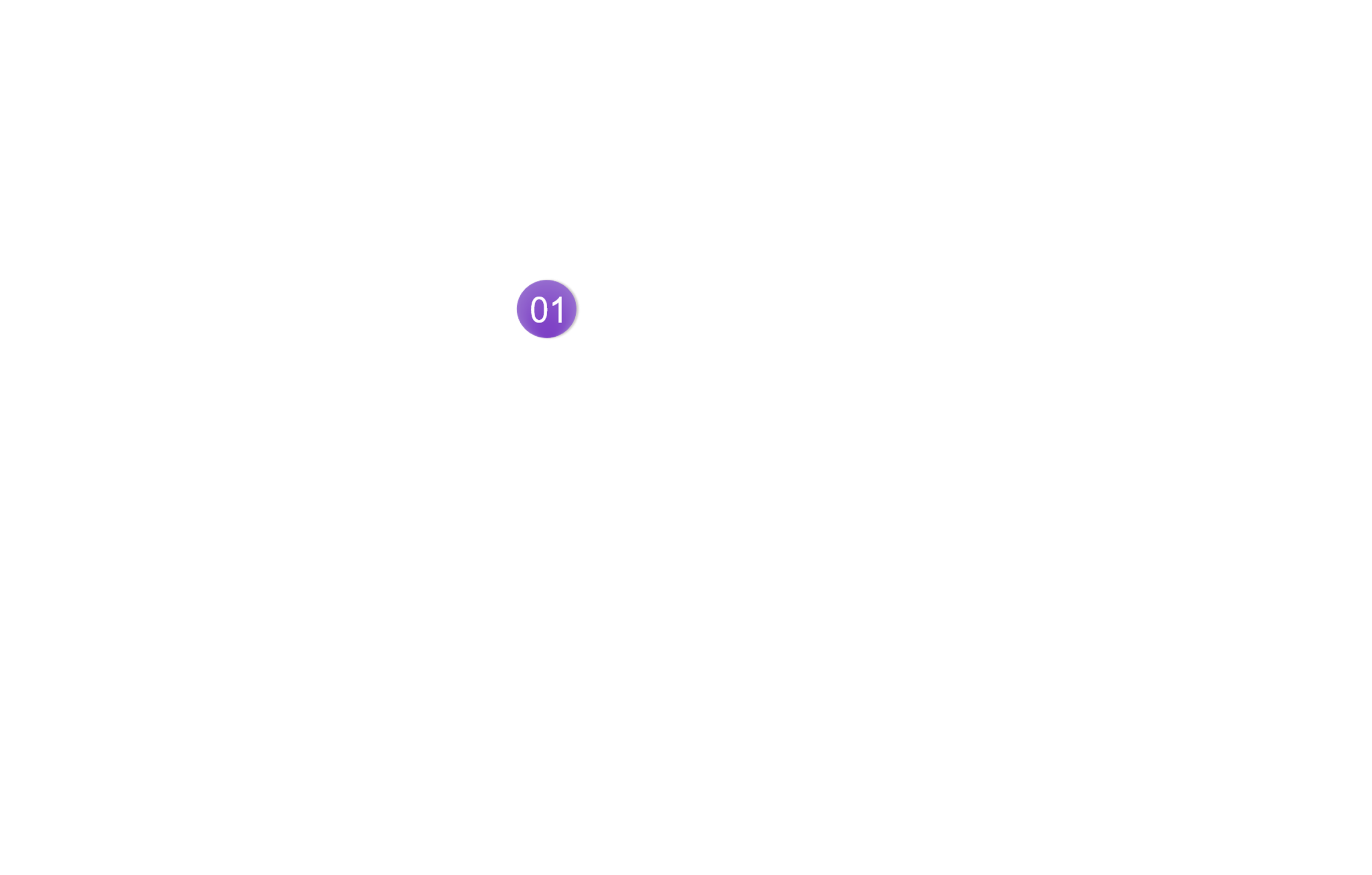 Пациенты
 в группе
 препарата Е
Пациенты  в исследуемых
 группах
События
События
Препарат А
95% ДИ  0,75 (0,25 – 1,25)
Результаты всех регистрационных РКИ новой группы препаратов у пациентов с заболеванием Х
250
3460
200
3500
Препарат Б
95% ДИ 0,81 (0,34 – 1,65)
190
3100
160
3150
Препарат С
95% ДИ 0,60 (0,17 – 1,15)
Индекс гетерогенности
I2 = 15%
120
80
2810
2800
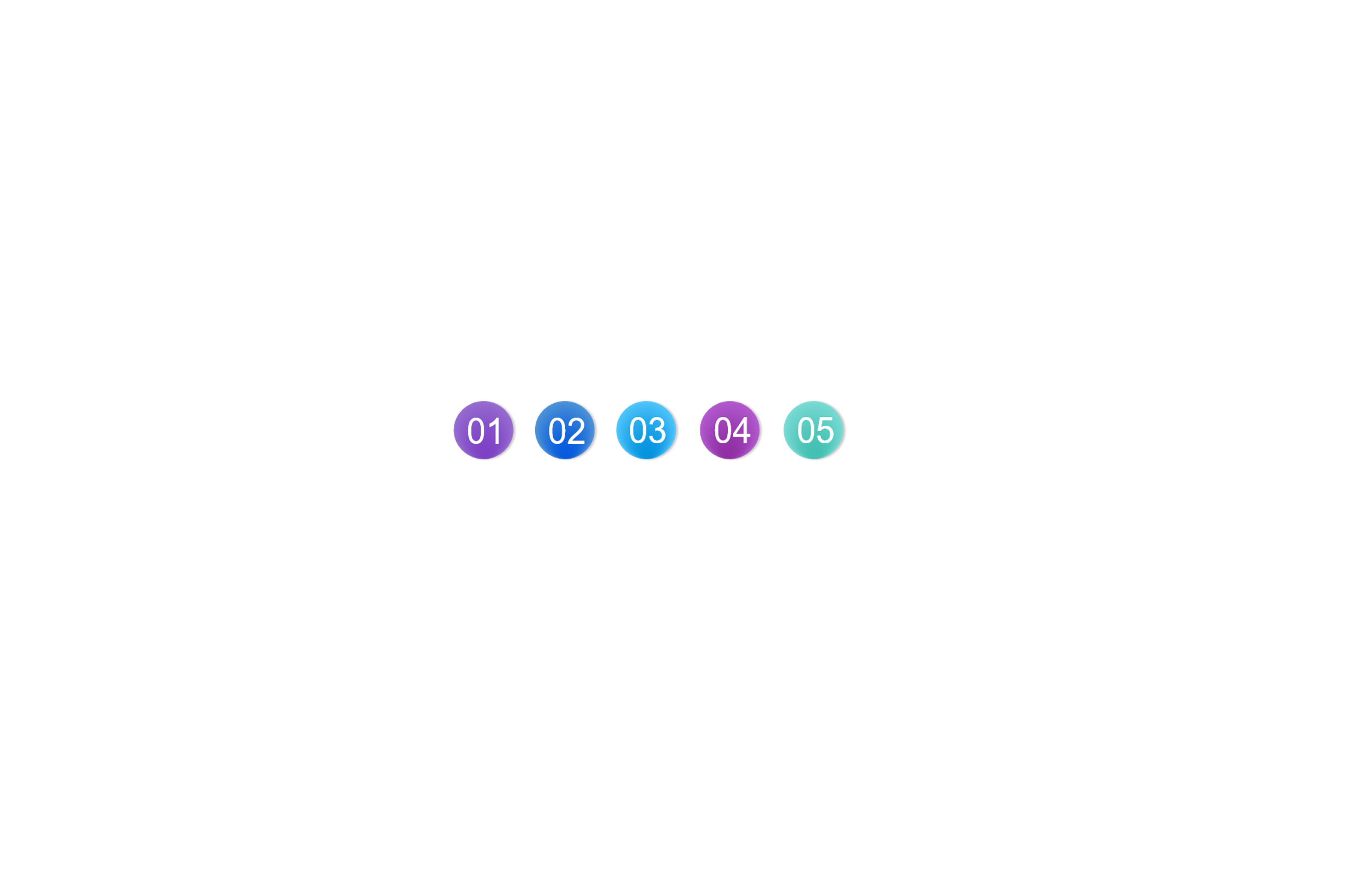 Результаты РКИ новой группы препаратов с 2012 года по настоящее время у пациентов с заболеванием Х
95% ДИ 0,55 (0,1 – 1,02)
Препарат Б
95% ДИ 1,3 (0,87 – 1,62)
Препарат С
55
255
250
20
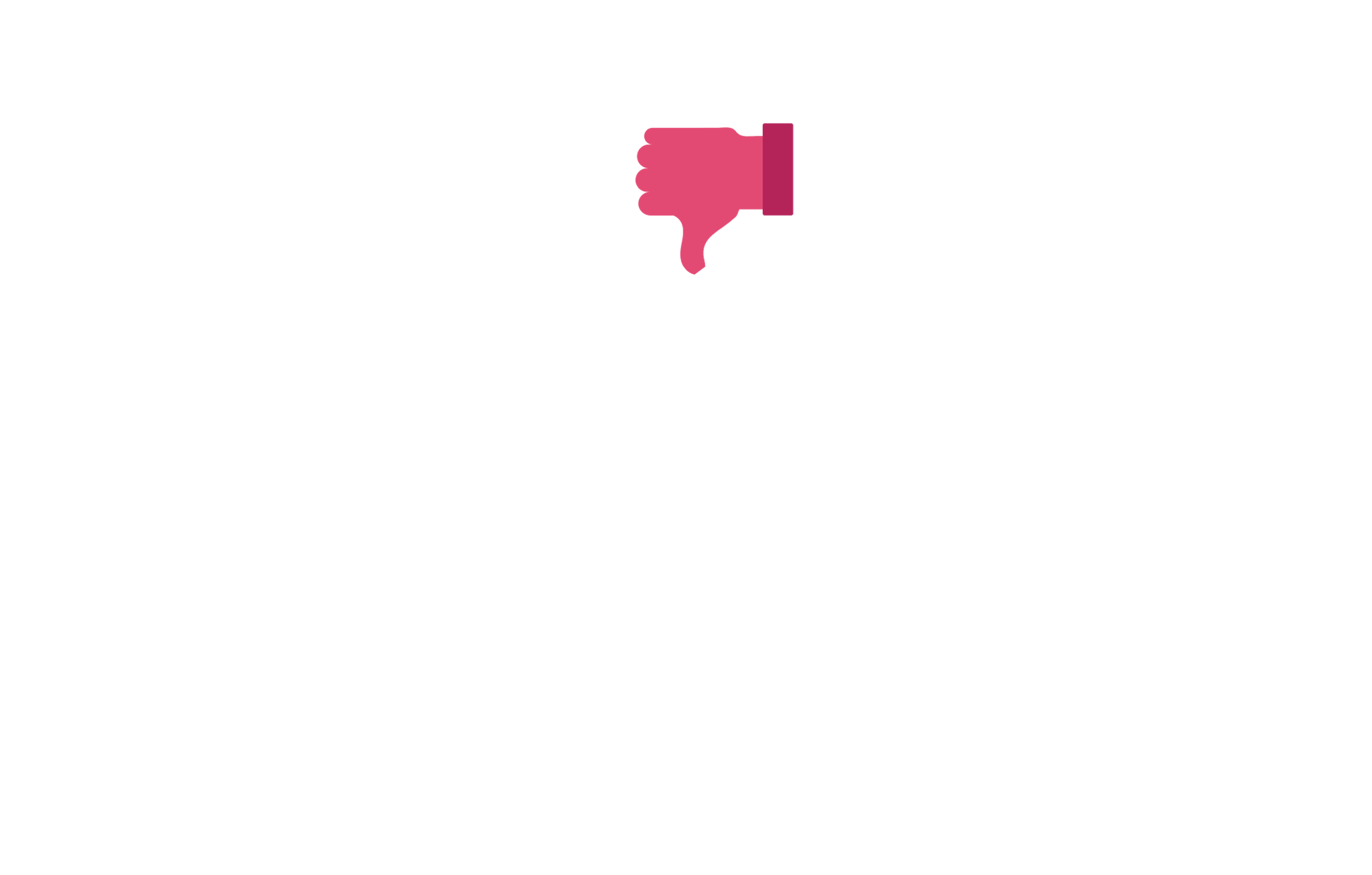 100
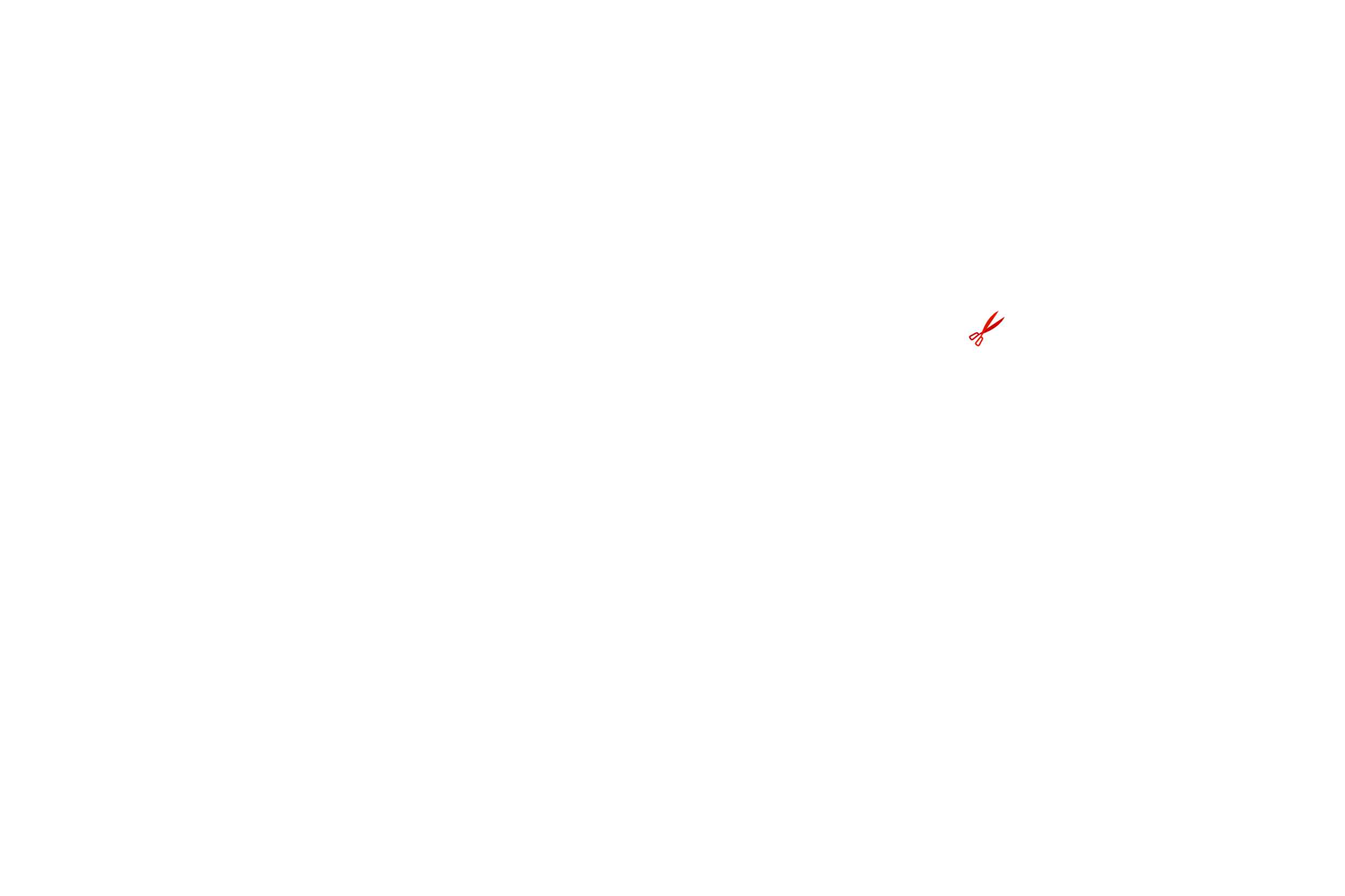 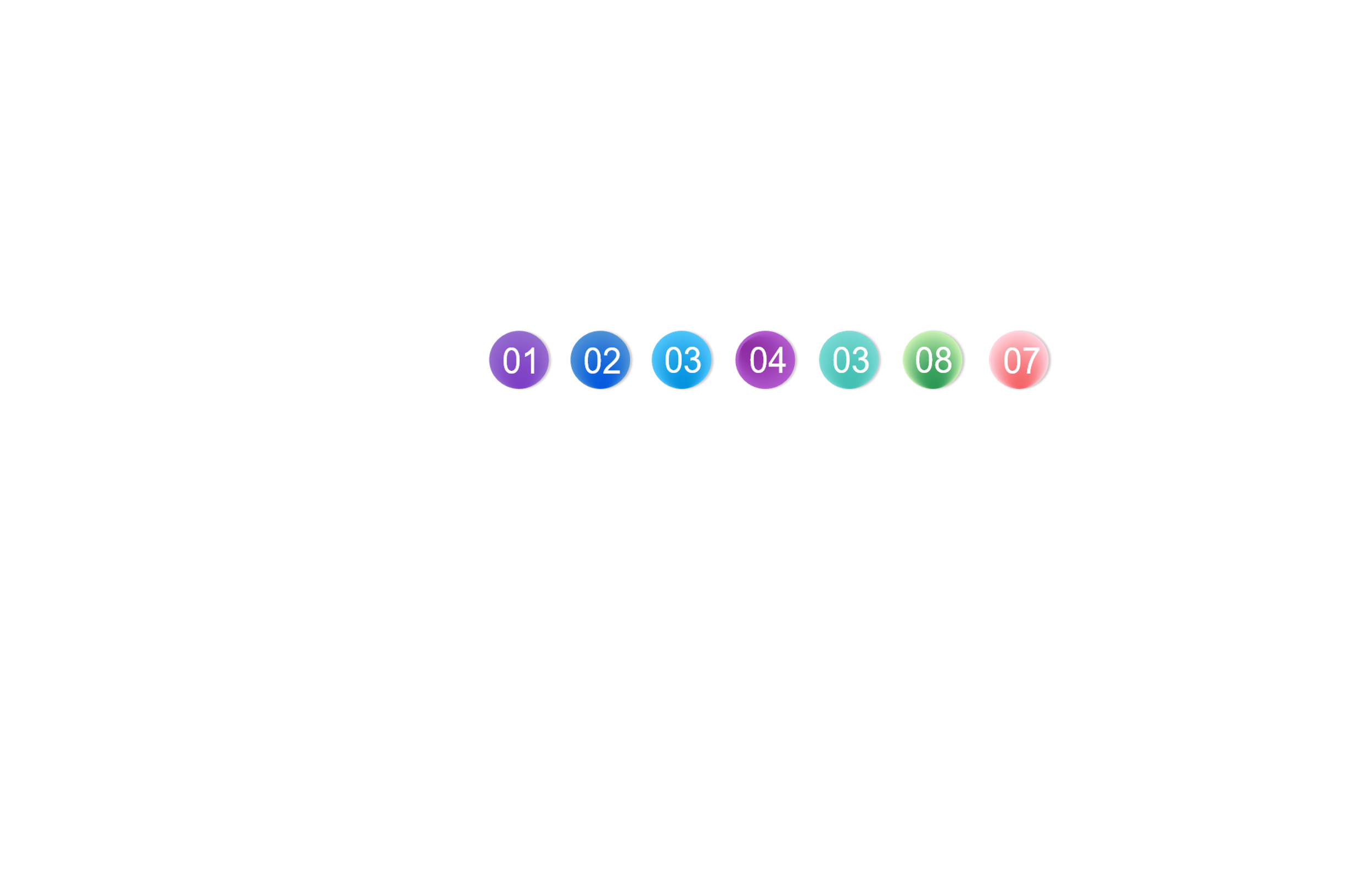 98
8
19
95% ДИ 0,55 (0,1 – 1,02)
Препарат С
210
Индекс гетерогенности
I2 = 24%
26
36
210
Результаты РКИ новой группы препаратов с 2012 года …и численностью больше 200 человек
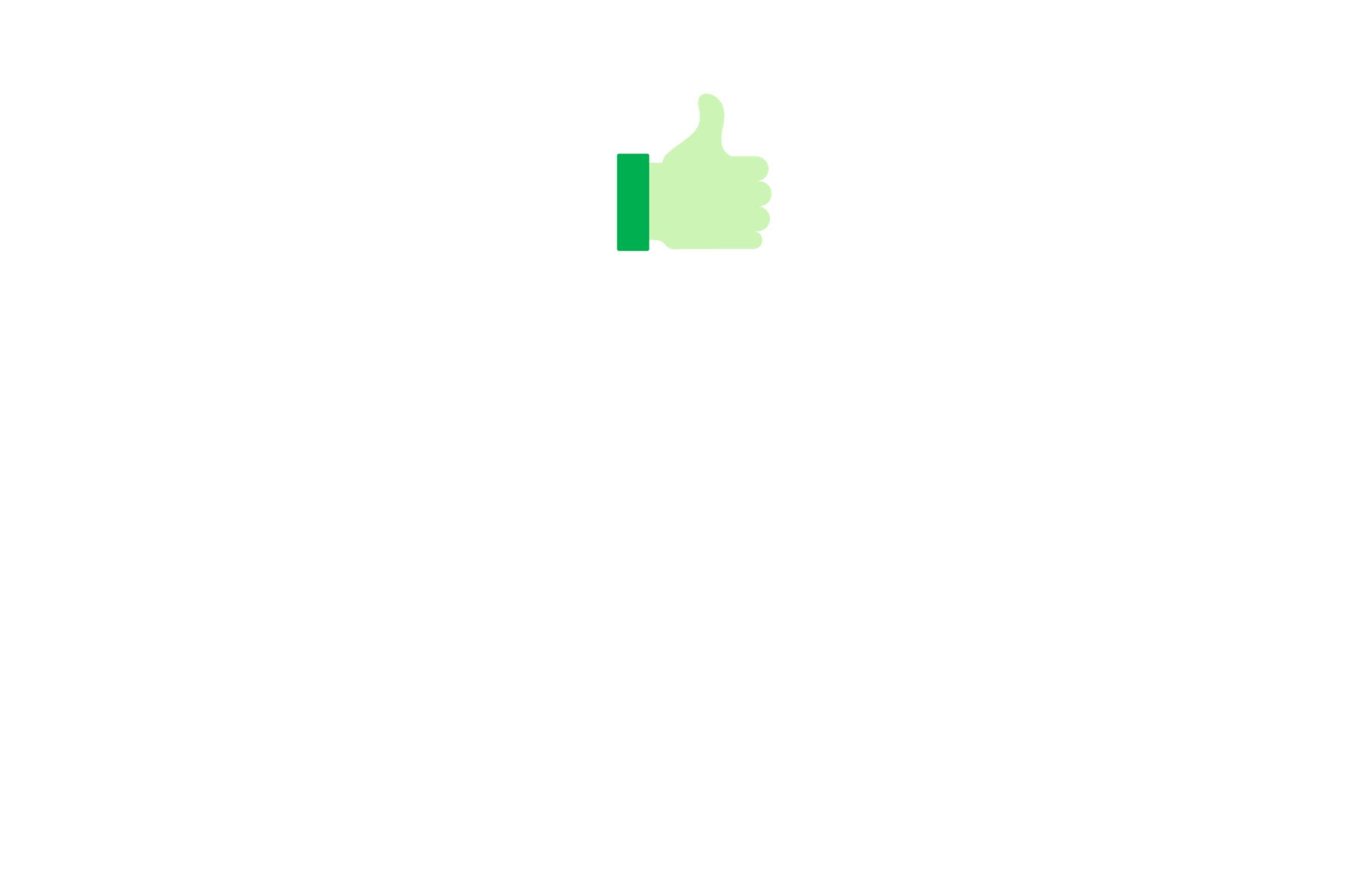 Индекс гетерогенности
I2 = 28%
Общий эффект
496
9775
638
95% ДИ 0,55 (0,35 – 0,96)
9860
Превосходство новых препаратов
1
Превосходство старого препарата (препарат Е)
Марцевич С. Ю., Навасардян А. Р., Лобастов К. В. и др. Систематический обзор и метаанализ: критический взгляд на методологию проведения. Рациональная Фармакотерапия в Кардиологии. 2023;19(4):382-397. DOI:10.20996/1819-6446-2023-2923. EDN WHYFSZ